విపత్తు నిర్వహణ
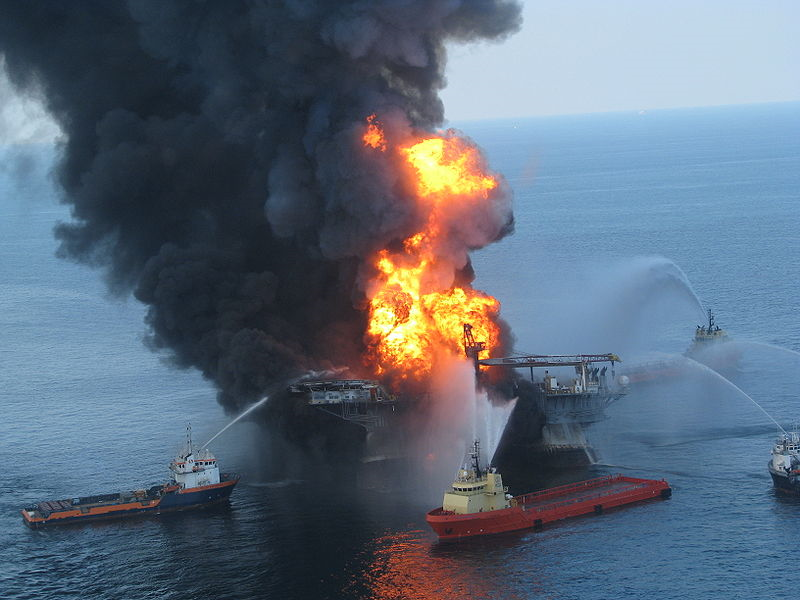 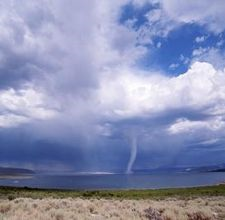 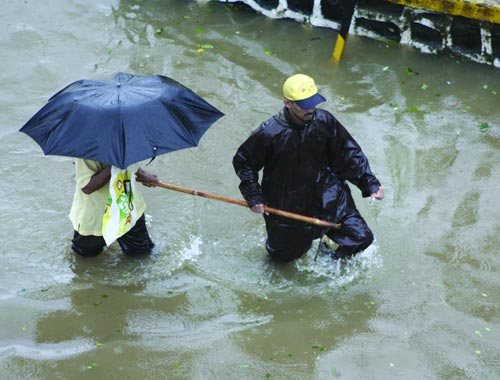 విపత్తు నిర్వహణ
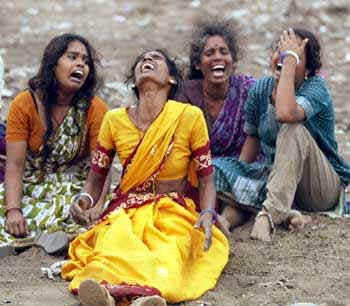 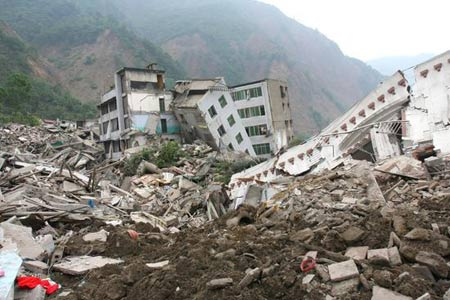 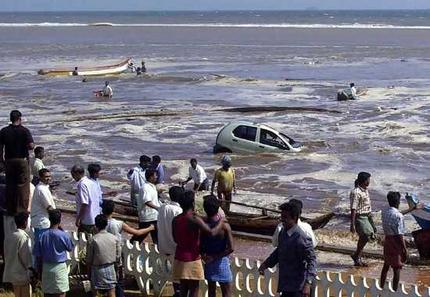 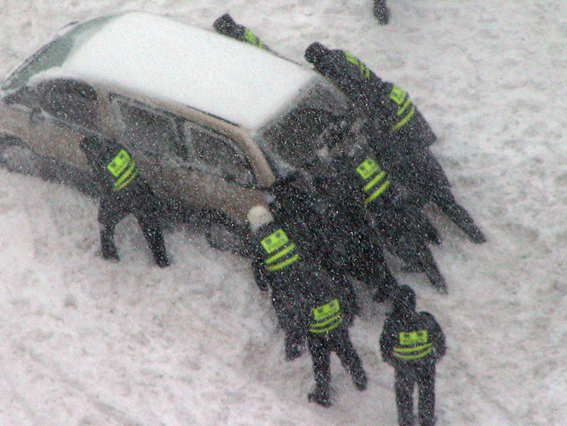 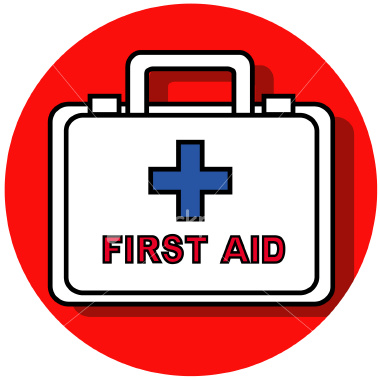 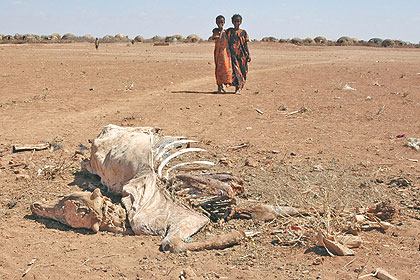 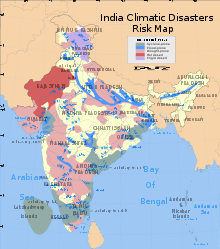 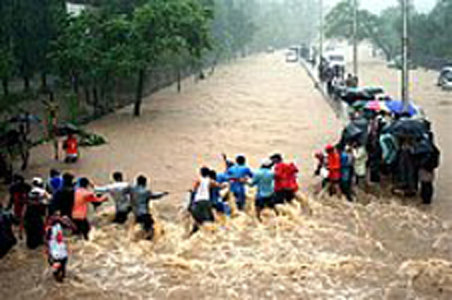 uó„Ö uó…Ü¿£ yÔesÁD+ ÈHuó² e+{ì |Ÿ]d¾ÆÔáT\T uó²sÁÔá<ûXæ“• ç|Ÿ|Ÿ+#á+ýËHû nÜ yîÕ|Ÿ¯Ô«\ <ûXø+>± eÖsÁTdŸTïH•sTT.
VIDEO
mÔáïsTTq V¾²eÖ\jáÖ\T, bõ&ƒyîÕq <‘“ |ŸsÁÇÔáçXâDT\T ç|Ÿ¿£Ü|ŸsÁyîT®q eÖsÁTÎ\Å£” Ôá³T¼Å£”+³ÖHû –ÔáïsÁ uó²sÁÔá<ûXø+ýË“ ÔáÖsÁTÎ, |Ÿ¥ÌeT çbÍ+Ô\Å£” dŸTeÖsÁT Âs+&ƒTq•sÁ yû\ ¿ìýËMT³sÁ¢ yûTsÁ $dŸï]+#sTT.
‡ ¿=+&ƒ\ |Ÿ]yVŸ²¿£ çbÍ+Ôá+ýË“ ‚+&Ã, >·+>·, ç‹VŸ²ˆ|ŸÚçÔá q<ŠT–\ dŸTeÖsÁT eTÖ&ƒT qT+º €sÁT e+<Š\ ¿ìýËMT³sÁT¢ ç|ŸeV¾²dŸTïH•sTT. € dŸ+<ŠsÁÒÛ+>± M{ìÔÃ bÍ³T ÿ+ç&ƒT Å£L&† ç|ŸeV¾²dŸÖï yûT³ yûdŸTï+~.
<ûXø+ýË“ BÇ|Ÿ¿£\Î dŸ+‹+~óÔá q<ŠT\ |Ÿ]d¾ÆÜ Å£L&† ‚ý²+{ì<û. ‚ý² <ûXø+ýË“ 60 XæÔá+ esÁÅ£” uó„ÖeTT\T uó„Ö¿£+bÍ\qT, ¿=+&ƒ#á]jáT\Ö $]Ð|Ÿ&û ç|ŸeÖ<‘\Å£” Hî\eÚ>± eÖssTT.
uó…>Ã[¿£+>± 8 XæÔá+ $dÓïsÁ’+ n+fñ 40 $T*jáTHŽ ™V²¿±¼sÁT¢ uó„Ö$T €¿£d¾ˆ¿£ esÁ<Š\T, q<ŠT\T bõ+>·&ƒ+ e+{ì uÉ&ƒ<Š m<ŠTs=Ø+³TH•sTT. nsTT<ûd¾ \¿£Œ\™|Õ>± ÈHuó² >·\ 35 ç|Ÿ<ó‘q |Ÿ³¼D²\T, ]¿£¼sY dØ\T™|Õ €sÁT, n+Ôá¿£+fñ mÅ£”Øe uó„Ö¿£+|Ÿ+ qyîÖ<ŠjûT« H\T>·T, nsTT<ŠT CËHŽ\ |Ÿ]~óýË eÚH•sTT.
<ûXø+ýË“ ‡Xæq« çbÍ+ÔýË¢ ¿=“• #Ã³¢ ç|Ÿ|Ÿ+#á+ýËHû nÔá«~¿£ esÁübÍÔá+ qyîÖ<îÕÔû, yjáTTe« çbÍ+Ôá+ýË nÜÔáÅ£”Øe>± esü\T Å£”sÁTkÍïsTT.
V¾²eÖ\jáÖ\ çbÍ+ÔýË¢ #á\¢>± eÚ+fñ, <¸‘sY m&†] çbÍ+Ôá+ýË n~ó¿£ –cþ’ç>·Ôá –+³T+~. esÁübÍÔá+, yÔesÁD+ Hî\¿=q• ‡ e«Ô«kÍ\T ¿£sÁeÚ. esÁ<Š\T, e&ƒ>·Þøßyq\T, nÜew¾¼, V¾²eTbÍÔá+, yû&>±\TÎ\T, #á*>±\T\T e+{ì y{ì¿ì ¿±sÁDyîT®, çbÍD, €d¾ï qcÍ¼\Å£” <‘] rdŸTïH•sTT.
<ûXø+ýË “¿£sÁ+>± 60 XæÔá+ uó„ÖeTT\T ú{ì bÍsÁT<Š\ çbÍCÉÅ£”¼\ ¿ì+<Š kÍ>·eÚÔáTq•|ŸÎ{ì¿¡ ‚+¿± ¿£sÁeÚ |Ÿ]d¾ÆÔáT\T Hî\¿=H•sTT. y]ü¿£ esÁübÍÔá+ 75 $T©¢MT³sÁ¢ ¿£+fñ ÔáÅ£”Øe qyîÖ<ŠT ¿±e&ƒ+ e\¢ M{ìýË dŸ>·+ uó„ÖeTT\ |Ÿ]d¾ÆÜ n<ó‘Çq•+>± eÖsÁTÔ=+~.
ÔáÖsÁTÎ, |Ÿ¥ÌeT rsýË¢ dŸTeÖsÁT 8 yû\ ¿ìýËMT³sÁ¢ yûTsÁ ÔáTb˜ÍHŽ\T, dŸeTTç<Š n\\T eTT+|ŸÚ uó„jáT+ÔÃ eT>·TZÔáTH•sTT. –cþ’ç>·Ôá\T ™|sÁT>·TÔáTq• ¿=BÝ ‡ |Ÿ]d¾ÆÔáT\T –ÔáÎq•eTeÚÔáTH•sTT.
2004 &Xø+‹sÁTýË V¾²+<ŠÖ eTVŸädŸeTTç<Š+ýË dŸ+uó„$+ºq dŸTHMT, dŸeTTç<Š >·sÁÒÛ+ýË |ŸÚ{ì¼q uó„Ö¿£+|Ÿ+ m+Ôá $HXøq+ ¿£*ÐdŸTï+<Ã #î|ŸÎ&†“¿ì ÿ¿£ –<‘VŸ²sÁD. eTq <ûXæ“¿¡ dŸT<ŠÖsÁ+>± ‡ yîÕ|Ÿ¯Ôá«+ dŸ+uó„$+ºH, ‚¿£Ø& ç|ŸÈ\T ™|<ŠÝ mÔáTïq eTÖ\«+ #î*¢+#áe\d¾ eºÌ+~. >·TÈsÔY rsÁ çbÍ+Ô“¿ì ‚ý²+{ì eTT|ŸÚÎ bõ+º –+<Š“ XæçdŸïyûÔáï\T ‚|ŸÎ{ì¹¿ ™V²#áÌ]+#sTT.
ç|Ÿ¿£Ü yîÕ|Ÿ¯Ô«\Å£” ÔÃ&ƒT sÃ&ƒT¦ ç|ŸeÖ<‘\T, ¥Xø—, ç|ŸdŸÖÜ, bþwŸ¿±VŸäsÁ ýË|Ÿ eTsÁD²\T, úsÁT, yjáTT¿±\TwŸ« eTsÁD²\T e+{ì$ ™|<ŠÝ dŸ+K«ýË dŸ+uó„$dŸTïH•, n$ n+Ôá>± ç|Ÿuó„TÔáÇ <Šw¾¼“ €¿£]ü+#á&ƒ+ ýñ<ŠT.
n<û bÍ]çXæ$T¿£, nÐ• ç|ŸeÖ<‘\T, uó„eH\T Å£L\&ƒ+, esÁTdŸ u²+‹T |\TÞøß e+{ì$ eÖçÔáyûT bÍ\q, kÍeÖ›¿£, €]Æ¿£ jáT+çÔ+>±\™|Õ ÔáÐq+Ôá ç|Ÿuó²e+ #áÖ|ŸÚÔáTH•sTT.
‚$ ¿±Å£”+&† nDT<ó‘]ˆ¿£Ôá, Je sÁkÍjáÖH\ e+{ì $|ŸÔáTï\T bõ+ºjáTT+&ƒ>± ¿=Ôáï>± |Ÿ¿ìŒ dŸ+‹+<óŠ y«<óŠT\T ç|Ÿ|Ÿ+#“• €+<ÃÞøqÅ£” >·T] #ûdŸTïH•sTT.
e+<Š ¿Ã³¢Å£” ™|Õ>± >·\ <ûXø ÈHuó²ýË ‚+#áT$T+#áT n+<ŠsÁT ç|Ÿ¿£Ü yîÕ|Ÿ¯Ô«\T, eÖqe ¿£*ÎÔá ç|ŸeÖ<‘\ýË @<Ã ÿ¿£<‘“¿ì >·TsÁeÚÔáTH•sÁT.
eTÖ&+³ ÿ¿£ e+ÔáT ç|ŸÈ\T ‹VŸQ$<óŠ VŸä“¿£sÁ ç|Ÿ<ûXæýË¢ “ed¾+#á&ƒ+, €]Æ¿£ kÍeÖ›¿£ sÁ+>±\ýË yîqT¿£u²³TÔáq+ ‚+<ŠTÅ£” ¿±sÁD+.
M{ì“ ç|ŸÜ|˜ŸT{ì+#á&†“¿ì HeTeÖçÔá|ŸÚ ¿£w¾ #ûdŸÖï \¿£Œý²~ ç|ŸÈ\T ÔáeT n<ŠcÍ¼“• <ûeÚ& nqTç>·VŸä“¿Ã, ç|Ÿ¿£Ü nqTç>·VŸä“¿Ã e<ŠT\TÔáTH•sÁT.
>·Ôá |Ÿ<ŠeTÖ&ûÞøßýË <ûXø+ H\T>·T |˜ŸTËsÁ ç|Ÿ¿£Ü yîÕ|Ÿ¯Ô«\qT m<ŠTs=Ø+~. 1993, 2001 ýË ý²ÔáÖsY, uó„TCÙ 1999ýË ÿ]kÍàýË dŸÖ|ŸsY ÔáTb˜ÍqT, 2004 ýË V¾²+<ŠÖ eTVŸädŸeTTç<Š+ýË dŸ+uó„$+ºq dŸTHMT.
ç|ŸÜkÍ] |Ÿ~yû\Å£” ™|Õ>±Hû çbÍD qwŸ¼+ y{ì*¢+~. ×&mdt&, yîÖ¿=VŸ²eÖ, *™VÕ²>Ã \ |˜Ÿ*Ôá+>± yîÕ|Ÿ¯Ô«\Å£” dŸ+‹+~ó+º ç|Ÿuó„TÔáÇ $<ó‘q+ýË eÖsÁTÎ\T #Ã³T #ûdŸTÅ£”H•sTT.
n+ÔáesÁÅ£” dŸVŸäjáT, |ŸÚqsydŸ ç|Ÿ<ó‘H+Xæ\T >·\ ç|Ÿuó„TÔáÇ $<ó‘q+ýË $|ŸÔáTï\ “ysÁD, dŸq•<ŠÆÔá, dŸÎ+<Šq, dŸÇdŸÆÔá n+Xæ\T #ûssTT.
kÍ\TdŸ] 4350 eT+~ eÖqeÚ\T, 40 yû\ È+ÔáTeÚ\ eTsÁD+, 25 \¿£Œ\ ‚ÞøßÅ£” qwŸ¼+, 15 \¿£Œ\ m¿£sýË¢“ |Ÿ+³ <óŠÇ+dŸ+ ¿±e&ƒ+ÔÃ bÍ³T eTò*¿£ eqsÁT\Å£” ™|<ŠÝ mÔáTïq $|˜ŸÖÔá+ ¿£\T>·TÔÃ+~.
ç|Ÿ¿£Ü $|ŸÔáTï\ ¿±sÁD+>± çbÍD, €d¾ï qwŸ¼+ @sÁÎ&, €jáÖ çbÍ+Ô\, sçcÍ¼\ n_óe~Æ Å£”+³T|Ÿ& <ûXø+ @{ì¹¿&†~ qwŸ¼bþÔÃ+~.
<ûXø, uó„Öuó…Ü¿£ yÔesÁD |Ÿ]d¾ÆÔáT\qT ‹{ì¼ ç|ŸeÖ<‘\T dŸ+uó„$dŸTï+{²sTT. nsTTÔû ç|ŸÜ ç|ŸeÖ<Š+ $|ŸÔáTï ¿±qedŸsÁ+ ýñ<ŠT. dŸÂsÕq eP«VŸ²+, ç|ŸD²[¿£\T, ¿±sÁ«ç¿£eÖ\T #û|Ÿ&Ôû ‡ qcÍ¼\qT >·DújáT+>± ÔáÐZ+#áe#áTÌ.
ç|Ÿ¿£Ü yîÕ|Ÿ¯Ô«\ “ysÁD, dŸq•<ŠÆÔáÅ£” C²rjáT kÍÆsTTýË nHû¿£ #ásÁ«\T #û|Ÿ{²¼sÁT. $|ŸÔáTï\Å£” €kÍØsÁ+ ¿£\ çbÍ+Ô\qT dŸÖº+#û qÖ«dt\qT sÁÖbõ+~+#sÁT. nÔ«<óŠT“¿£ kÍ+¹¿Ü¿£ |Ÿ]C²ãq+, –|Ÿç>·VŸ², uó„Öuó…Ü¿£ dŸeÖ#sÁ+ €<ó‘sÁ+>± dŸÖ¿£ŒˆçbÍ+Ôá eÖ«|ŸÚ\qT ÔájáÖsÁT#ûdŸTïH•sÁT.
$$<óŠ $|ŸÔáTï\Å£” dŸ+‹+~ó+º eTT+<ŠdŸTï dŸeÖ#sÁ e«edŸÆqT n_óe~Æ #ûdŸTïH•sÁT. ÔáTb˜ÍqT\qT eTT+<ŠT>±Hû |Ÿd¾>·fñ¼ý² ÔáÖsÁTÎ, |Ÿ¥ÌeT rs\ yî+³ n<óŠTHÔáqyîT®q &†|˜Ÿ¢sY s&†sY e«edŸÆqT qT\¿=ý²ÎsÁT.
q<ŠT\T, ]ÈsÇjáTsÁ¢ýË ú{ì eT{²¼\qT m|ŸÎ{ì¿£|ŸÚÎ&ƒT |ŸsÁ«yû¿ìŒ+#û+<ŠTÅ£” <ûXø+ýË“ ç|Ÿ<ó‘q qB |Ÿ]yVŸ²¿£ çbÍ+Ô\ýË 166 esÁ<Š dŸÖ#áq ¹¿+ç<‘\T @sÎ³T#ûkÍsÁT.
dŸTHMT eTT+<ŠdŸTï ™V²#áÌ]¿£ ‹VŸQÞ²sÁÆ¿£ kÍ<óŠ¿£ e«edŸÆ @sÎ³T¿±sÁ«ç¿£eT+ #áTsÁTÅ£”>± kÍ>·TÔáT+~. ¿£sÁTeÚ |Ÿ]d¾ÆÜ™|Õ ysÁ+ ysÁ+ |Ÿ]o\q È]|¾ ÂsÕÔáT\Å£” dŸÖ#áq ‚#ûÌ$<óŠ+>± eT<óŠ«ÔásÁVŸä yÔesÁD ¹¿+ç<‘\T |Ÿ“#ûdŸTïH•sTT.
nÔ«<óŠT“¿£ kÍ+¹¿Ü¿£ |Ÿ]C²ãH“•(×.d¾.{ì.) $“jîÖÐ+#áT¿Ãe&ƒ+ <‘Çs yîÕ|Ÿ¯Ô«\qT m<ŠTs=ØHû+<ŠTÅ£” m<ŠÝmÔáTïq #ásÁ«\T rdŸTÅ£”H•sÁT.
|Ÿ]ÄwŸ¼ dŸeÖ#sÁ+ ¿ÃdŸ+ ¹¿+ç<Š eT+çÜÔáÇ XæKýË –|Ÿç>·VŸ² €<ó‘]Ôá ysTTdt&û{² dŸeÖ#sÁ e«edŸÆÔÃ C²rjáT nÔá«edŸsÁ ¿±sÁ«“sÁÇVŸ²D ¹¿+ç<Š+ (‚.ÿ.d¾) Hî\¿=ý²ÎsÁT.
dŸÔáÇsÁ dŸeÖ#sÁ+ ¿ÃdŸ+ sçwŸ¼ sÈ<ó‘qT\T ›ý²¢ ç|Ÿ<ó‘q ¹¿+ç<‘\ýËqÖ M{ì“ Hî\¿=\TÎÔáTH•sÁT. nÔá«edŸsÁ |Ÿ]d¾ÆÔáT\ýË yî+³Hû dŸÎ+~+#ûý² ‚+&jáTHŽ &C²dŸ¼sY ]kþsYà Hî{ÙesYØ (×.&.€sY.jáTdt) |]³ 565 ›ý²¢\qT €HŽýÉÕHŽ <‘Çs nqTdŸ+<ó‘q+ #ûdŸTïH•sÁT.
yîÕ|Ÿ¯Ô«\ “sÁÇVŸ²DÅ£” dŸ+‹+~ó+º $$<óŠ <ŠXø\ýË “|ŸÚDT\T, kÍ+¹¿Ü¿£ dŸ+dŸÆ\T |Ÿ]C²ãq+ ‚ºÌ |ŸÚ#áTÌÅ£”Hû+<ŠTÅ£”, |Ÿ]¿£s\T, eÖsÁZ<ŠsÁô¿£ dŸÖçÔ\T, eP«VŸä\T ‚ÔásÁ eqsÁT\ dŸMT¿£sÁDÅ£” ‚+&jáÖ &C²dŸ¼sY HýÉ&Ž¨ Hî{ÙesYØ (×.&.Â¿.jáTHŽ) nHû eTsÃ €HŽýÉÕHŽ bþsÁ¼ýÙ d¾<ŠÝeTeÚÔáT+~.
<ûXø+ýË“ 17 sçcÍ¼\T, ¹¿+ç<ŠbÍ*Ôá çbÍ+Ô\ýË $|ŸÔáTï\Å£” mÅ£”Øe €kÍØsÁ+>·\ 169 ›ý²¢\ýË jáTT.mHŽ.&.|¾ €<óŠÇsÁ«+ýË kÍeÖ›¿£ €<ó‘]Ôá qwŸ¼ $ysÁD jáÖÈeÖq« ¿±sÁ«ç¿£eT+ #û|Ÿ{²¼sÁT.
¹¿+ç<Š ™VA+XæK ¿±sÁ«<Š]ô HjáT¿£ÔáÇ+ýË @sÁÎ&q C²rjáT ¿±sÁ«“sÁÇVŸ²D eT+&ƒ* (mHŽ.‚.d¾)ýË ¹¿+ç<Š+ýË“ eTTK« XæK\ ¿±sÁ«<Š]ô\T, sÁ¿£ŒD d¾‹Ò+~, ç|Ÿ<ó‘H~ó¿±] dŸuó„T«\T>± –+{²sÁT.
‚~ ç|Ÿuó„TÔáÇ €<ûXæ\T bÍ{ìdŸÖï, mHŽ.&.myŽT.m ¿±sÁ«¿£ý²bÍ\ neT\TÅ£” dŸVŸ²¿£]dŸTï+~.
€jáÖ sçcÍ¼\ eTTK«eT+çÔáT\ n<óŠ«¿£ŒÔáq sçwŸ¼$|ŸÔáTï “sÁÇVŸ²D dŸ+dŸÆ (mHŽ.&.myŽT.m) @sÁÎ&ƒTÔáT+~.
ysÁT ‚ÔásÁ dŸuó„T«\qT “jáT$TkÍïsÁT. mHŽ.&.myŽT.m eÖsÁZ<ŠsÁô¿±\Å£” nqT>·TD+>± sçwŸ¼ ç|Ÿuó„TÔáÇ+ sÁÖbõ+~+ºq yîÕ|Ÿ¯Ô«\ “sÁÇVŸ²D ç|ŸD²[¿£qT, $<ó‘H\qT ‡ dŸ+dŸÆ €yîÖ~+º neT\T #ûdŸT+~.
sçwŸ¼ ç|Ÿuó„TÔáÇ $uó²>±\T, ›ý²¢ bÍ\H jáT+çÔ+>·+ sÁÖbõ+~+ºq $|ŸÔáTï\ dŸVŸäjáT ç|ŸD²[¿£\qT €yîÖ~+º, y{ì neT\TÅ£” \edŸsÁyîT®q “<óŠT\ >·T]+º d¾b˜ÍsÁTdŸT #ûdŸTï+~.
sçwŸ¼ ¿±sÁ«“sÇVŸ²¿£ eT+&ƒÞø—ß (mHŽ.‚.d¾) sçwŸ¼ ç|Ÿuó„TÔÇ\ ç|Ÿ<ó‘q ¿±sÁ«<ŠsÁTô\ n<óŠ«¿£ŒÔáq @sÁÎ&ƒÔsTT.
$$<óŠ ç|Ÿuó„TÔáÇ XæK\ ¿±sÁ«<ŠsÁTô\T n+<ŠTýË dŸuó„T«\T>± mHŽ.&.myŽT.m ¿±sÁ«¿£ý²bÍ\T neT\TÅ£” dŸVŸ²¿£]dŸTï+~.
C²rjáT, sçwŸ¼ ç|ŸD²[¿£\Å£” u²<óŠ«Ôá eV¾²dŸÖï, sçwŸ¼+ýË yîÕ|Ÿ¯Ô«\ “sÁÇVŸ²D dŸ+dŸÆ ¿±sÁ«ç¿£eÖ\qT dŸeTqÇjáT|ŸsÁTdŸÖï, |ŸsÁ«yû¿£Œ¿£ dŸ+dŸÆ>± e«eVŸ²]dŸTï+~.
ÔáTb˜ÍqT\T
eÖqeÚ&ƒT dŸw¾¼+#û $|ŸÔáTï\ýË |Ÿ]çXøeT\ýË dŸ+uó„$+#û ç|ŸeÖ<‘\T, jáTT<‘Æ\T, $eÖq, ÂsÕ\T ç|ŸeÖ<‘\T eTÔá dŸ+|˜ŸTsÁüD\T ç|ŸeTTKyîT®q$.
esüuó²e |Ÿ]d¾ÆÔáT\T @sÁÎ&q|ŸÚ&ƒT ¿£sÁTeÚ dŸ+uó„$dŸTï+<Š“ eTT+<ŠT>±Hû }V¾²+º <‘““ m<ŠTs=Øq&†“¿ì nedŸsÁyîT®q #ásÁ«\qT rdŸT¿Ãe&ƒ+ e\q, ¿£sÁTeÚ e\q dŸ+uó„$+#û <ŠTwŸÎ]D²eÖ\T #ý² esÁÅ£” ÔáÐZ+#áe#áTÌ.
‡H&ƒT n+<ŠTu²³TýË –q• €<óŠT“¿£ XæçdŸï kÍ+¹¿Ü¿£ sÁ+>±\ dŸVŸ²¿±sÁ+ÔÃ ÔáTb˜ÍqT\ s¿£qT eTT+<ŠT>±Hû |Ÿd¾>·{ì¼ ÔáTb˜ÍqT Ô¿ì&¿ì >·TsÁjûT« ç|ŸÈ\qT dŸTsÁ¿ìŒÔá çbÍ+Ô\Å£” ÔásÁ*+º y] çbÍD²\qT sÁ¿ìŒ+#áe#áTÌ.
ç|Ÿ|Ÿ+#á+ýË –q• €sÁT ÔáTb˜ÍqT dŸ+uó„$+#û çbÍ+Ô\ýË V¾²+<ŠÖ eTVŸädŸeTTç<Š+ ÿ¿£{ì. eTq <ûXø+ýË 6,100 ¿ìýËMT³sÁ¢ ¿ÃkÍï rsÁ+ –+~. ‹+>±Þ²U²Ôá+ýË dŸ+uó„$+#û yjáTT>·T+&†\ e\q ÔásÁ#áT>± ‡ çbÍ+Ô\ýË “ed¾+#û ç|ŸÈ\T ÔáTb˜ÍqT Ô¿ì&¿ì >·T]jáTeÚÔáTH•sÁT.
XæçdŸï kÍ+¹¿Ü¿£ sÁ+>±\ýË eÖqeÚ&ƒT >·DújáTyîT®q ç|Ÿ>·Ü“ kÍ~ó+ºH ç|Ÿ¿£Ü™|Õ |ŸP]ï “jáT+çÔáDqT bÍ~ó+#áýñ¿£bþjáÖ&ƒT.
ç|Ÿ¿£Ü |ŸsÁyîT®q $|ŸÔáTï\ýË nÜuó„jáT+¿£sÁyîT®q ¿ÃeÅ£” #î+~q$ uó„Ö¿£+bÍ\T.
‚$ m|ŸÚÎ&ƒT m¿£Ø&ƒ m+<ŠTÅ£” dŸ+uó„$kÍïjîÖ mesÁÖ }V¾²+#áýñsÁT. dŸeTTç<Š+ýË dŸ+uó„$+ºq uó„Ö¿£+|Ÿ+ dŸTHMT e\q <‘<‘|ŸÚ 2 \¿£Œ\ eT+~ çbÍD²\T ¿Ãý²ÎjáÖsÁT. dŸTHMT e\¢ n+<Š]¿£H• mÅ£”Øe>± qwŸ¼bþsTT+~ C²\sÁT¢. MsÁT bþ>=³T¼Å£”q• |Ÿ&ƒe\T, e\\T, ‚ÔásÁ kÍeÖçÐ $\Te ¿Ã{ì sÁÖbÍjáT\Å£” ™|Õ>± –q•³T¢ n+#áH yûjáT&ƒ+ È]Ð+~.
¿£sÁTeÚ\T
uó²sÁÔá<ûXø+ýË dŸ>·³Tq 18.6 $T*jáTHŽ\ ™V²¿±¼sÁT\ uó„Öuó²>·+ esÁ<Š Ô¿ì&¿ì >·TsÁeÚÔáT+~.
ç|ŸÜ dŸ+eÔáàsÁ+ eTq <ûXø+ýË“ @<Ãÿ¿£ çbÍ+Ôá+ýË ¿£sÁTeÚ $~ó>± $\jáTÔ+&ƒe+ #ûdŸTï+~.
eTq <ûXø uó„Öuó²>·+ýË 16 XæÔá+ ÔásÁ#áT>± ¿£sÁTeÚ uó²]q |Ÿ&ƒTÔáT+~. ¿£sÁTeÚ dŸ+uó„$+#á&ƒ+ e\q ç|ŸÜ @{² <‘<‘|ŸÚ 50 $T*jáTq¢ ç|ŸÈ\T ‚¿£Ø³¢bÍ\eÚÔáTH•sÁT.
ç|Ÿ¿£Ü yîÕ|Ÿ¯Ô«\ ¿±sÁD+>± ç|ŸÜ dŸ+eÔáàsÁ+ dŸ>·³Tq 3663 eT+~ eTÔáT«eÚ bÍ\eÚÔáTH•sÁT.
uó²sÁÔáç|Ÿuó„TÔáÇ+ ™VA+eT+çÜÔáÇ XæK n+~+ºq dŸeÖ#sÁ+ ç|Ÿ¿±sÁ+ eTq<ûXø+ýË dŸ+uó„$+#û $|ŸÔáTï\ýË q\uóÉÕ XæÔá+ eÖqe Ôá|¾Î<Š+ e\q dŸ+uó„$+#û $|ŸÔáTïýñ.
eTq<ûXø+ýË“ ‡Xæq« sçcÍ¼\ýË“ (69 ›ý²¢\ýË“) 48 ›ý²¢\ýË #=sÁu²³T<‘sÁT\ <‘sÁTD²\ e\¢ C²ÔáT\ dŸeTdŸ« e+{ì dŸeTdŸ«\ e\q eÖqe ¿£*ÎÔáyîT®q $|ŸÔáTï\Å£” >·T] neÚÔáTH•sÁT n¿£Ø& ç|ŸÈ\T.
ç|Ÿ|Ÿ+#á+ýËHû <ŠTsÁ<ŠTwŸ¼¿£sÁyîT®q uóËbÍýÙ >±«dt©¿ù <ŠTsÁé³qýË <‘<‘|ŸÚ H\T>·Tyû\ eT+~ eÔáT«yûÔá |Ÿ&†¦sÁT. ‡ dŸ+|˜ŸT³q bÍ]çXæ$T¿£ ç|ŸeÖ<‘\T m+Ôá ç|ŸeÖ<Š¿£sÁyîT®qyÃ dŸÖºdŸTï+~.
eTq <ûXø+ýË ç|Ÿ¿£Ü |ŸsÁyîT®q $|ŸÔáTï\T ™|sÁ>·&†“¿ì nqÖVŸ²«+>± ™|sÁT>·TÔáTq• <ûXø ÈHuó². ÈHuó² ™|sÁT>·T<Š\ |Ÿs«esÁD+™|Õ <ŠTçwŸÎuó²y“• ¿£\T>·CñdŸTï+~.
eÖqe eTqT>·&ƒÅ£” nÔá«edŸsÁyîT®q çÔ>·Tú{ì eqsÁT\T, e«ekÍjáÖ“¿ì nedŸsÁyîT®q kÍ>·TúsÁT ¿£sÁTeeÚÔáTH•sTT. nXæçdÓïjáT+>±, nç|ŸD²[¿±‹<ŠÆ+>± çbÍCÉÅ£”¼\T “]ˆ+#á&ƒ+ e\q ¿=“• çbÍ+Ô\T ÔásÁ#áT>± ç|Ÿ¿£Ü ;óuó„Ôà\Å£” >·T] neÚÔáTH•sTT.
ÔásÁ#áT>± $|ŸÔáTï\T dŸ+uó„$+#áT³ e\q € çbÍ+Ôá ç|ŸÈ\ €]Æ¿£ |Ÿ]d¾ÆÜ ndŸïe«dŸïeTeÚÔáT+~. dŸVŸ²ÈeqsÁT\ rçe ¿=sÁÔá @sÁÎ&ƒTÔáT+~. n+<ŠT¹¿ M{ì“ “y]+#á&ƒ+ nÔá«edŸsÁ+.
$|ŸÔáTï “sÁÇVŸ²D ç¿=Ôáï $<ó‘q+ €Xø\Å£”, €XøjáÖ\Å£” nqT>·TD+>± sÁÖbõ+~+ºq &C²dŸ¼sY eÖHûCÙyîT+{Ù _\T¢qT &Xø+‹sÁT 2005 ýË çbÍsÁ¢yîT+³T €yîÖ~+º+~.
‡ _\T¢ýË“ ¿=“• eTTK«yîT®q n+Xæ\T1. ¹¿+ç<Š+ýË ç|Ÿ<ó‘qeT+çÜ n<óŠ«¿£ŒÔáq C²rjáT $|ŸÔáTï “sÁÇVŸ²D n<ó‘]{¡“ Hî\¿=\Î&ƒ+2. sçcÍ¼\ýË eTTK«eT+çÜ n<óŠ«¿£ŒÔáq, ¹¿+ç<ŠbÍ*Ôá çbÍ+Ô\ýË ýÉ|˜¾¼Hî+{Ù >·esÁ•sY n<óŠ«¿£ŒÔáq n<ó‘]{¡\qT @sÁÎsÁ#á³+3. ›ý²¢ yîT›çd¼{Ù n<óŠ«¿£ŒÔáq  ›ý²¢ n<ó‘]{¡\qT çbÍsÁ+_ó+#á&ƒ+4. HûwŸqýÙ ‚“d¾¼³Ö«{Ù €|˜t &C²dŸ¼sY eÖHûCÙyîT+{ÙqT Hî\¿=\Î&ƒ+5. HûwŸqýÙ &C²dŸ¼sY ÂskÍÎHŽà b˜þsYàqT @sÎ³T#ûjáT&ƒ+6. sçwŸ¼, C²rjáT, ›ý²¢ kÍÆsTT\ýË &C²dŸ¼sY ÂskÍÎHŽà |˜Ÿ+&Ž, &C²dŸ¼sY $T{ì¹>wŸHŽ |˜Ÿ+&ŽqT @sÎ³T#ûjáT&ƒ+
ÿ¿=Ø¿£Ø nÐ•eÖ|Ÿ¿£ ¹¿+ç<Š+ |Ÿ]~ó“, kÍeTsÆ«“• dŸMT¿ìŒ+#*àq nedŸsÁ+ eÚ+<ŠH•sÁT. HûwŸqýÙ ™|˜ÕsY dŸ¯Çdt ¿±ýñJ kÍÆsTT“ ™|+#\“ ¹¿+ç<Š+ “sÁ’sTT+º+~.
‚+<ŠTÅ£”>±qT 103.95 ¿Ã³T¢ ¹¿{²sTT+#á&ƒ+ È]Ð+~.
båsÁsÁ¿£ŒD, ™VA+>±sÁT¦\T, nÐ•eÖ|Ÿ¿£ <ŠÞ²\ kÍeTsÆ«\qT $dŸï]+#û+<ŠTÅ£”, nHû¿£ sÁ¿±ýÉÕq ‹jîÖý²›¿£ýÙ, ¹s&jîÖý²›¿£ýÙ Â¿$T¿£ýÙà $|ŸÔáTï\ýË n$ #û|Ÿ³¼e\d¾q #ásÁ«ýË¢ ÔáÐq ¥¿£ŒD ¿£*ÎkÍïsÁT.
¹¿+ç<Š ™VA+XæKýË“ ¿£+ç{Ë\TsÁÖeTT kÍÝsTT“ ™|+º ‚+fÉç¹>fÉ&Ž €|Ÿ¹swŸHŽà ™d+³sÁT>± sÁÖbõ+~+#sÁT. €|ŸÔØ\+ýË <ûXøeT+Ôá{²eÚq• n~ó¿£sÁT\Å£” ÔáÐq €<ûXæ\T ‚eÇ&†“¿ì , |Ÿ]d¾ÆÜ“ m|ŸÎ{ì¿£|ŸÚÎ&ƒT >·eT“Ì&†“] nÔ«<óŠT“¿£ ¿£eTÖ«“¹¿wŸHŽ kå¿£sÁT«\qT ‡ ™d+³sÁTýË Hî\¿=ý²ÎsÁT. dŸeÖ#s“• #á¿£Ø>± Ôî\TdŸT¿Ãe&†“¿ì M\T>± $_óq• M&jîÖ, €&jûT dŸeÖyûXæ\qT @sÎ³T #ûd+<ŠTÅ£” kå¿£s«\T €<óŠT“¿£ çbÍCÉÅ£¼sÁT e«edŸÆ, eÖ«|týË #áÖ| e«edŸÆ ‡ ¹¿+ç<Š+ýË eÚH•sTT. ÿ¿£ €|Ÿ¹swŸHŽ sÁÖ+, Âs+&ƒT ¿£+ç{Ë\T sÁÖyŽT\T (n+ÔásÁZÔá uó„ç<ŠÔá, &C²dŸ¼sY eÖHûCÙyîT+{Ù) ÿ¿£ ¿£eTÖ«“¹¿wŸHŽà sÁÖ+ eÚ+{²sTT. ÿ¿=Ø¿£Ø ¿£+ç{Ë\T sÁÖyŽTýË ÿ¿£ n~ó¿±], ‚ÔásÁ d¾‹Ò+~ó eÚ+{²sÁT. Âs+&ƒT ¿£+ç{Ë\T sÁÖeTTýË¢qÖ nHû¿£ fÉ*b˜þHŽà, –|Ÿç>·VŸ² ¹s&jîÖ\T, $VŸ²#Ym|˜t ¿£eTT«“¹¿wŸHŽà kÍ<óŠH\qT neTsÌsÁT. {ì$ ysÁï\qT $q&†“¿¡, ×&€sYqT yîuÙdŸsÁÇsYÅ£” ÔáÐq kå¿£s«\T –H•sTT. sçcÍ¼ýË¢qÖ, ›ý²¢ýË¢qÖ, @sÎ³T #ûd¾q €|Ÿ¹swŸHŽ ™d+³sÁ¢ÔÃ eÖ{²¢& ç|ŸjîÖ>±Ôáˆ¿£+>± $$<óŠ kÍ<óŠH\T mý² |Ÿ“ #ûdŸTïH•jîÖ |Ÿ¯¿ìŒ+#sÁT.
&C²dŸ¼sY eÖHûCÙyîT+{ÙýË ç|ŸeTTKbÍçÔá bþw¾+#û ¹¿+ç<Š eT+çÜÔáÇXæK\T, &bÍsÁT¼yîT+³T\qT ‚+<ŠTÅ£” dŸ+‹+~ó+ºq ç|ŸD²[¿£\qT sÁÖbõ+~+#áe\d¾q~>± #áÖº+#á&ƒyîT®+~. #ý² $T“çdÓ¼\T, &bÍsÁT¼yîT+³T\T ‡ sÁ¿£yîT®q ç|ŸD²[¿£qT sÁº+º, nedŸsÁyîT®q eqsÁT\qT d¿£]+º d¾<ŠÝ+ #ûjáT&ƒ+ È]Ð+~. ný²¹> sçwŸ¼ ç|Ÿuó„TÔÇ\Å£” Å£L&†, dŸVŸäjáT¿£ #ásÁ«\Å£” nedŸsÁyîT®q dŸsÁTÅ£”\qT, kÍ<óŠH\qT dŸsÁ|˜Ÿs #ûd+<ŠTÅ£” >±qT eTT+<û nçÐyîT+³TqT Å£”<ŠTsÁTÌ¿ÃeT“ dŸ\VŸä ‚#ÌsÁT.
‚¿£ uÉ{²*jáTq¢ ™d+ç³ýÙ bÍs$T*³¯ <ŠÞ²\ÔÃ HûwŸqýÙ &C²dŸ¼sY ÂskÍÎHŽà b˜þsÁTàqT (mHŽ&€sYm|˜t) Hî\¿=*Î+~ ¹¿+ç<Š ç|Ÿuó„TÔáÇ+. @<îÕH $|ŸÔáTï y{ì*¢Ôû ‡ <ŠÞ²\T sÁ+>·+ýË¿ì ~>·TÔsTT. ÿ¿=Ø¿£Ø uÉ{²*jáTHŽýË yîÜ¿ì ¿±bÍ&ƒ³+ýË ç|ŸÔû«¿£ ¥¿£ŒD bõ+~q 18 ‹+<‘\T eÚ+{²sTT. n<û $<óŠ+>± sçwŸ¼ ç|Ÿuó„TÔÇ\T Å£L&† yîÜ¿ì ¿±bÍ&ƒ³+ýË ç|ŸÔû«¿£ ¥¿£ŒD bõ+~q ‹+<‘\qT Hî\¿=ý²Î\“ ¹¿+ç<Š+ €<û¥+º+~. ç|Ÿ¿£Ü yîÕ|Ÿ¯Ô«\ dŸVŸäjáT“~ó qT+º yîÜ¿ì ¿±bÍ&û ‹+<‘\Å£” ¿±e\d¾q kÍ<óŠH\qT ¿=qe\d¾q~>± ¹¿+ç<Š+ sçcÍ¼\Å£” €<û¥+º+~. ‡ ]uÉ{²*jáTHŽ\qT nsÁ¿ÃØD+ (#îHîÕ•), eTT+&†* (uó„TeHûXøÇsY) ç¹>³sY HÃsTT&†, #á+&óž|˜ŸTsY, u²seÔY(¿ÃýÙ¿£Ô) >šVŸ²Ü (nkÍà+) |ŸÚDñ (eTVŸäsçwŸ¼) >±+Bóq>·sY (>·TÈsÔY)ýË eÚ+#áTÔsÁT. n+Ôû¿±<ŠT mHŽ&€sYm|˜tÅ£” #î+~ 16 çbÍ+rjáT ÂskÍÎHŽà ™d+³sÁ¢qT <ûXø y«dŸï+>± Hî\¿=\TÎÔsÁT. ç|Ÿ¿£Ü yîÕ|Ÿ¯Ô«\T dŸ+uó„$+ºq|ŸÚ&ƒT M{ìeýñ¢ Ôá¿£ŒD dŸVŸäjáT+ n+~+#û+<ŠTÅ£” M\eÚÔáT+~.
HûwŸqýÙ &C²dŸ¼sY eÖHûCÙyîT+{Ù n<ó‘]{¡“ ç|Ÿ<ó‘qeT+çÜ n<óŠ«¿£ŒÔáq Hî\¿=*Î+~. yûT 30, 2005q yî\Te&q HÃ{ì|˜¾¹¿wŸHŽýË, ‡ n<ó‘]{¡ýË Ô=$Tˆ~ eT+~ $T+#áÅ£”+&† dŸuó„T«\T eÚ+{²sÁ“, y]“ ç|Ÿ<ó‘qeT+çÜ ç|ŸÜbÍ~kÍïsÁ“ y]ýË ÿ¿£sÁT –bÍ<óŠ«Å£Œ”\T>± eÚ+{²sÁ“ |sÃØe&ƒ+ È]Ð+~. ný²¹> ]fÉ®sÁT¦ ÈqsÁýÙ mHŽ.d¾. $CÙ“ –bÍ<óŠ«Å£Œ”“>± “jáT$T+#sÁT. eTsÃ nsTT<ŠT>·TsÁT dŸuó„T«\qT ç|Ÿ<ó‘qeT+çÜ H$THû{Ù #ûkÍïsÁT. –bÍ<óŠ«Å£Œ”“¿ì ¹¿_Hû{Ù eT+çÜ ™VA<‘, $TÐ*q dŸuó„T«\Å£” dŸVŸäjáTeT+çÜ ™VA<‘ ‚#ÌsÁT. $|ŸÔáTï “sÁÇVŸ²DÅ£” dŸ+‹+~ó+ºq $<ó‘H\qT, ç|ŸD²[¿£\qT ‡ n<ó‘]{¡ “sÆ]dŸTï+~.
dŸTHMT $|ŸÔáTï dŸ+uó„$+ºq <Š]$Tý², €d¾jáÖ |˜Ÿd¾|˜¾¿ù ¯›qýÙ ç>·Ö|t MT{ì+>´ €|˜t ~ ‚+³¹s•wŸqýÙ ™dsYÌ n+&Ž ÂsdŸÖØ« n&îÕÇÈ¯ ç>·Ö|t uó²sÁÔYýË Âs+&ƒT sÃE\bÍ³T “sÁÇV¾²+º+~. ç|Ÿ¿£Ü yîÕ|Ÿ¯Ô«\T, ‚ÔásÁ $|ŸÔáTï\T dŸ+uó„$+ºq|ŸÚ&ƒT dŸÎ+~+#û e«edŸÆqT |Ÿ{ìwŸ¼ |ŸsÁT#áT¿Ãy\“, |ŸsÁdŸÎsÁ dŸVŸ²¿±s“• ™|+bõ+~+#áT¿Ãy\“ ç|Ÿ|Ÿ+#á <ûXæ\qT ¿Ã]+~.
&C²dŸ¼sY eÖHûCÙyîT+{Ù _\T¢ýË eÚq• eTsÃ eTTK«yîT®q n+Xø+ &C²dŸ¼sÁT ÂskÍÎqTà |˜Ÿ+&ƒT, &C²dŸ¼sÁT $T{ì¹>wŸHŽ |˜Ÿ+&ƒT\qT C²rjáT, sçwŸ¼, ›ý²¢ kÍÆsTT\ýË Hî\¿=\Î³+, qwŸ¼|Ÿ]VŸäsÁ+, dŸVŸäjáT+ n+~+#á³+ýË Å£”\, eTÔá, *+>· uñ<ó‘\qT bÍ{ì+#ás<ŠT. ç|Ÿuó„TÔáÇ dŸ+dŸÆ\Å£”, ‚ÔásÁ dŸ+dŸÆ\Å£” #á³¼¯Ô« @sÎ³sTTq dŸ+dŸÆ\Å£” $|ŸÔáTï “sÁÇVŸ²DÅ£” dŸ+‹+~ó+º Ôá>·T €<ûXæ\T ‚#ûÌ n~ó¿±sÁ+ ¹¿+ç<Š ç|Ÿuó„TÔÇ“¿ì eÚ+³T+~. &C²dŸ¼sY eÖHûCÙyîT+{Ù _\T¢ 2005ýË kÍÆ“¿£ n<ó‘]{¡¿ì ç|ŸeTTK bÍçÔá ‚eÇ&ƒ+ È]Ð+~. n¿£Ø& n~ó¿±sÁT\Å£”, d¾‹Ò+~¿ì ÔáÐq ¥¿£ŒD ‚dŸTï+~. ný²¹> ÔáÐq eqsÁT\“•{ìú d¿£]ÿ+º d¾<ŠÆ+>± eÚ+#áTÔáT+~. €|ŸÔØ\+ýË dŸVŸäjáT, |ŸÚqsydŸ, |ŸÚq]•sˆD ¿±sÁ«ç¿£eÖ\qT #û|Ÿ&ƒTÔáT+~.
ç|Ÿ¿£Ü yîÕ|Ÿ¯Ô«\ “jáT+çÔáDýË qe« <óÃsÁDT\T
1995ýË ÈbÍHŽýË“ ¿ÃuÙýË dŸ+uó„$+ºq uó„Ö¿£+|Ÿ+ 2001ýË uó²sÁÔYýË“ ¿£#YýË dŸ+uó„$+ºq uó„Ö¿£+|Ÿ+ ‚{¡e\ ¿±\+ýË dŸ+uó„$+ºq nÜ ç|ŸeÖ<Š¿£sÁ ç|Ÿ¿£Ü yîÕ|Ÿ¯Ô«\T>± #î|ŸÚÎ¿Ãe#áTÌ. ‡ Âs+&ƒT uó„Ö¿£+bÍ\T ÿ¿£{ì n_óe~Æ #î+~q <ûXø+ýËqÖ, eTs=¿£{ì n_óe~Æ #î+<ŠTÔáTq• <ûXø+ýËqÖ dŸ+uó„$+#sTT. ç|Ÿ¿£Ü yîÕ|Ÿ¯Ô«\qT dŸeTsÁÆ+>± m<ŠTsÃØe&†“¿ì ÔáÐq dŸ+d¾<ŠÆÔá, nqTyîÕq |Ÿ<ŠÆÔáT\T ¿£*ÐeÚ+&†\“ ‡ Âs+&ƒT $|ŸÔáTï\T dŸwÓ¼¿£]+#sTT. ç|Ÿ¿£Ü yîÕ|Ÿ¯Ô«\ “jáT+çÔáDýË nedŸsÁeTsTTq ¿=Ôáï eP«VŸä\qT sÁÖbõ+~+#á&ƒ+ýË nedŸsÁeTsTTq <ŠÖsÁ<Šw¾¼“ eÖçÔá+ ‡ Âs+&ƒT dŸ+|˜ŸT³q\qT dŸeTÅ£LsÌsTT. uó„$wŸ«ÔáTïÅ£” mHÃ• bÍsÄ\T HûsÎsTT.
×¿£«sÈ«dŸ$TÜ ÈqsÁýÙ n™d+;¢ €<ûXæ\ yûTsÁÅ£” 90e <ŠXø¿±“• n+fñ 90`99 dŸ+eÔáàs\ ¿±ý²“• dŸVŸ²È $|ŸÔáTï\ ÔáÐZ+|ŸÚ <ŠXø¿£+>± bÍ{ì+#sÁT. 1994e dŸ+ööýË jîÖ¿ÃVŸ²eÖýË ç|Ÿ¿£Ü yîÕ|Ÿ¯Ô«\ ÔáÐZ+|ŸÚ™|Õ È]Ðq ¥Ksç>· dŸeÖyûXø+ _*¦+>´ m ¿£\ÌsY €|˜t ç|¾yîqüHŽ ` ~ jîÖ¿ÃVŸ²eÖ çd¼³J n+&Ž bÍ¢HŽ €|˜t jáÖ¿£ŒHŽ |˜ŸsY m d|˜ŸsY esÁýÙ¦ çbÍÜ|Ÿ~¿£ÔÃ dŸVŸ²È $|ŸÔáTï\ “sÃ<óŠ+, ÔáÐZ+#á&ƒ+, dŸ+d¾<ŠÆÔá™|Õ <Šw¾¼ “*|¾+~. 1995 ¿ÃuÙ uó„Ö¿£+|Ÿ+ |Ÿ<ûÞø—ß |ŸP]ï nsTTq dŸ+<ŠsÁÒÛ+>± 2005 Èqe] 18-22 ÔûB\ eT<Š« ÈbÍHŽýË“ ™VA«>ÃýË“ ¿ÃuÙýË ç|Ÿ¿£Ü yîÕ|Ÿ¯Ô«\ ÔáÐZ+|ŸÚ™|Õ eTs=¿£ ç|Ÿ|Ÿ+#á dŸeÖyûXø+ È]Ð+~. ç|Ÿ¿£Ü yîÕ|Ÿ¯Ô«\Å£” >·TsÁjûT« <ûXæ\qT, dŸeÖC²\qT |Ÿ{ìwŸ¼|ŸsÁ#á&ƒ+ ¿ÃdŸ+ 2005`15 dŸ+öös\Å£” ™VA«>Ã ¿±s«#ásÁD ç|ŸD²[¿£qT sÁÖbõ+~+º+~.
ºçÔáyûT$T³+fñ 90e <ŠXø¿£|ŸÚ ÔásÇÜ dŸ+eÔáàs\ýËqÖ, ç|ŸdŸTïÔá <ŠXæ‹Ý|ŸÚ Ô=* dŸ+eÔáàs\ýËqÖ nÜ ™|<ŠÝ $|ŸÔáTï\T dŸ+uó„$+#sTT. #ý² ™|<ŠÝ~>± #î|ŸÚÎÅ£”Hû »VŸ²HŽw¾HŽ €yJµ uó„Ö¿£+|Ÿ+. B“Hû ¿ÃuÙ uó„Ö¿£+|Ÿ+ n+{²sÁT. ‚~ €]Æ¿£+>± m+ÔÃ –q•Ôá+>± eÚ+&û ÈbÍHŽ <ûXæ“¿ì rsÁ“ qcÍ¼“• ¿£*Ð+º+~. n<û dŸeTjáT+ýË dŸ+uó„$+ºq ‚ÔásÁ eTTK« uó„Ö¿£+bÍ\ýË ý²ÔáÖsY (uó²sÁÔY) mýÙ¿ìÇHŽ&jáÖ (¿=\+_jáÖ), eTsÁˆo* (³¯Ø), #ó`#ó (ÔîÕyHŽ), ¿£#Y (>·TÈsÔY) ‚+¿± u²yŽT (‚sHŽ) #î|ŸÚÎ¿Ã<Š>·Z$. 1999ýË ÿ]kÍàýË @sÁÎ&ƒ¦ nÜ™|<ŠÝ ÔáTb˜ÍHŽ ‡ XøÔ‹Ý|ŸÚ ;ó¿£sÁ ÔáTb˜ÍHŽ>± #î|ŸÚÎ¿Ãe#áTÌ. “¿£s>·Ty, |˜¾*|ÓÎHŽà, $jáTÔ•+ e+{ì <ûXæ\ýË ™|qTÔáTb˜ÍqT\T, –™|Îq\T dŸ+uó„$+#sTT. #îÕH, ‹+>±¢<ûXÙ, <Š¿ìŒD²ç|˜¾¿±, yîT¿ìà¿Ã, nr¨]jáÖ e+{ì <ûXæ\ýË esÁ<Š\T eTT+#îÔïsTT. ‚+¿± ‚{¡e\ dŸ+uó„$+ºq ç|Ÿ¿£Ü yîÕ|Ÿ¯Ô«\ Hû|Ÿ<óŠ«+ýË ¿ÃuÙ, ¿£#Y uó„Ö¿£+bÍ\ dŸ+<ŠsÁÒÛ+>± HûsÁTÌÅ£”q• bÍsÄ\T, qe«<óÃsÁDT\T $|ŸÔáTï\ýË È]¹> qcÍ¼“• n~ó>·$T+º |ŸÚq]•sˆD²“¿ì, |ŸÚq]Ç¿±kÍ“¿ì @ $<óŠ+>± |Ÿ“¿ìekÍïjûT, nedŸsÁyîÖ nq• n+Xæ*• $Xâ¢w¾+#û ç|ŸjáTÔá•+ ‡ |ŸçÔá+ýË #ûjáT&ƒ+ È]Ð+~. ¿ÃuÙýË“ &C²dŸ¼sY ]&ƒ¿£ŒHŽ n+&Ž VŸA«eTdt ]HÃyûwŸHŽ ‚HŽd¾¼³Ö«wŸHŽ (&€sY×) ¿ì #î+~q eÖJ n~ó¿±] eTTw¾¿Ã eTTs{² dŸeT]Î+ºq |ŸçÔá+ ¿=“• n+Xæ\qT eTq eTT+<ŠT+#áTÔÃ+~.
2001 dŸ+ööýË ¿£#YýË dŸ+uó„$+ºq uó„Ö¿£+|Ÿ nqTuó„e+ ¿ÃuÙýË eºÌq uó„Ö¿£+|Ÿ nqTuó„e+ÔÃ bþ\Ì<ŠÐq~. ‡ uó„Öç|Ÿ¿£+|Ÿ rçeÔá, y«|¾+ºq $dÓïsÁ’+, dŸVŸäjáT #ásÁ«\Å£”, |ŸÚqsykÍ“¿ì mHÃ• dŸyÞøßqT eTq eTT+<ŠT+º+~. uó„Öç|Ÿ¿£+|Ÿq dŸ+uó„$+ºq Ô=* >·+³ýË¢ n³T ç|Ÿuó„TÔáÇ+, ‚³T ç|ŸÈ\, dŸuó„« dŸeÖÈ+ #ûwŸ¼\T&ÐbþsTT+~. ¿ÃuÙ uó„Ö¿£+|Ÿ+ý²¹> ‚~ Å£L&† ÿ¿£ yîT®\TssTT. nqÖVŸ²« kÍÆsTTýË |ŸÚqsydŸ ç|ŸjáTÔ•\T, BsÁé¿±*¿£ eP«VŸä\T |Ÿ{ìwŸ¼+>± kÍÐq dŸVŸäjáT¿£ #ásÁ«\T ‚eú• ç|Ÿ¿£Ü yîÕ|Ÿ¯Ô«\ “jáT+çÔáDýË qÖÔáq n<ó‘«jáÖ“• dŸw¾¼+#sTT. ¿£cÍ¼\ ¿£&ƒ* neTÔ\ esÁ<Š>± kÍÐ+~.
ný²¹> ‡ eTÖ&ƒT dŸ+öös\ýË 42,678 bÍsÄÁXæ\\ ÔásÁ>·Ü >·<ŠT\qT |ŸÚq]•]ˆ+#sÁT. ‡ ¿±sÁ«ç¿£eÖ\ú• $$<óŠ ¿£$T{¡\T dŸÖº+ºq yûTsÁÅ£” #û|Ÿ{²¼sÁT. ‡ ¿£$T{¡ýË dŸuó„T«\T>± $TÐ*q y]ÔÃ bÍ³T ç|Ÿ<ó‘q –bÍ<ó‘«jáTT\T, ç>±eT dŸsÁÎ+#Y –+&ƒ³+ e\q ç|ŸÈ\ uó²>·kÍÇeÖ«“¿ì #á¿£Ø“ ne¿±Xø+ ¿£*Î+ºq³¢sTT+~. M{ìÔÃ u²³T>± ç|Ÿuó„TÔáÇ uó„eH\T, sÃ&ƒT¢, e+Ôîq\T, sÁ¿ìŒÔá ú{ì dŸsÁ|˜Ÿs, $<ŠT«ÔY dŸsÁ|˜Ÿs, ºq• ºq• €q¿£³¼\Å£” nÔá«edŸsÁ eTsÁeTˆÔáTï\T ‚ý² $$<óŠ n+Xæ\ýË“ #î|ŸÚÎ¿Ã<Š>·Z n_óe~Æ“ kÍ~ó+#sÁT. nsTTÔû |ŸqT\ $wŸjáT+ýË |Ÿ³¼D çbÍ+Ô\ýË eÚq• $dŸïÔá, XæçdÓïjáT “‹<ŠÆÔá e+{ì n+Xæ\ e\¢ ›jáTdt&myŽTm Å£” eTVŸäsçwŸ¼ |ŸÚq]•sˆD ç|Ÿç¿ìjáT, ×¿£«sÈ«dŸ$TÜ nqT‹+<óŠ dŸ+dŸÆ\ nqTuó„e+ m+Ôá>±HÃ –|ŸjîÖ>·|Ÿ&+~. nsTTÔû ‚¿£Ø&ƒ ›jáTdt&myŽTm Å£” eÚq• <óŠ&óƒdŸ+¿£ý²Î“•, qÖÔáq €ýË#áq\qT dÓÇ¿£]+#û >·TD²“• ný²¹> y{ì“ >·TÈsÔY |Ÿ]d¾ÆÔáT\Å£” nqÇsTT+#û $<ó‘H“•, qeTˆ¿±“• eTq+ >·eT“+#*.
ç|ŸÈ\ uó²>·kÍÇeT«+, kÍÆ“Å£”\ dŸ+d¾<ŠÆÔá, dŸÇ#áÌÛ+<Š dŸ+dŸÆ\ÔÃ ¿£\d¾ kÍ>·&ƒ+ ‚eú• |ŸÚq]•sˆD ç|Ÿç¿ìjáT ç|ŸÔû«¿£Ôá\T>± #î|ŸÎe#áTÌ. ‡ ç|Ÿç¿ìjáTýË“ n“• <ŠXøýË¢qÖ ç|ŸÈ\qT uó²>·kÍÇeTT\T>± >·T]ï+#á³+ È]Ð+~. ‚+<ŠT¿ÃdŸ+ ç|ŸÔû«¿£ ç|Ÿ#s“• #û|Ÿ{²¼sÁT. ‚~ y]ýË eT]+Ôá ne>±VŸ²qqT, u²<óŠ«ÔáqT ™|+#sTT.
dŸTHMT :
ç|Ÿ¿£Ü ÜsÁ>·‹& $\jáTÔ+&ƒy“• dŸw¾¼dï dŸ+uó„$+#û çbÍDqcÍ¼“•, dŸ+|Ÿ<Š qcÍ¼“• ‡ uó„Ö$TMT<Š Xø¿¡ï €|Ÿýñ<ŠT. eTTK«+>± ç|Ÿ¿£Ü ¿ÃbÍ“¿ì yîTT<Š³ >·TsÁjûT«~ e«ekÍjáTsÁ+>·+. ¿£cÍ’›ý²¢ýË 1997ýË ~$dÓeTýË ç|Ÿ¿£Ü dŸw¾¼+ºq $\jáTÔ+&ƒe+, V¾²+<ŠÖ eTVŸä dŸeTTç<Š+ýË ‚{¡e\ dŸ+uó„$+ºq dŸTHMT. ‡ Âs+&ƒÖ $|ŸÔáTï\ |Ÿ]d¾ÆÔáT\T >·qT¿£ @sÁÎ&Ôû y{ì“ mý² m<ŠTs=ØHýË eTT+<ŠT>±Hû dŸq•<ŠÆ+ ¿±y\“ ™V²#áÌ]+#sTT. »»dŸ+¿ŒÃuó„ “ysÁDµµ n+Xæ“¿ì çbÍÜ“<óŠ«+ ¿£*Î+#sTT.
dŸeTTç<Š >·sÁÒÛ+ýË >·q¿£ uó„Ö$T ¿£+|¾dï <‘“ ç|Ÿuó²y“¿ì n\\ n\È& #î\¹sÐ rs“• Ô¿£{²“• eTq+ »»dŸTHMTµµ n“ e«eVŸ²]dŸTïH•+. ÈbÍqT uó²wŸÅ£” #î+~q dŸTHMT |Ÿ<‘“¿ì nsÁÆ+ »rs“¿ì n\\Ô¿ì&µ ýñ<‘ »rsÁ+eTT+ºyûÔáµ n“. eTq »–™|Îqµ Å£L&† ‡ ¿ÃeÅ£” #î+~q<û. dŸTHMT eTT+<ŠT>± mý²+{ì ™V²#áÌ]¿£\T ýñÅ£”+>± dŸ+uó„$dŸTï+~. €d¾jáÖ <ûXæ\qT Âs+&ûÞøß ç¿ìÔá+ dŸTHMT Ô¿ìq|ŸÚÎ&ƒT <‘““ mý² m<ŠTsÃØyýË, ç|ŸÈ\qT mý² sÁ¿ìŒ+#áT¿ÃyýË @ <ûXæ“¿¡ Ôî©<ŠT. @ <ûXøeTÖ n+<ŠTÅ£” d¾<ŠÆ+>± ýñ<ŠT. dŸeTTç<Š rsq J$+#û |<Š\ J$Ô\T dŸeTTç<Š+ bÍ\jáÖ«sTT. dŸeTTç<Š rsÁ+ýË $VŸ²]+#û |Ÿs«³Å£”\T Å£L&† #ý² eT+~ dŸTHMT yÔá|Ÿ&†¦sÁT.
€+ç<óŠç|Ÿ<ûXÙ sçwŸ¼+ 1030 ¿ìýËMT³sÁ¢ bõ&ƒeÚH y«|¾+º eÚq• dŸeTTç<Šrs“• –yîÇÜïq mÐd¾q n\\T Ô¿£&ƒ+ÔÃ n~ó¿±sÁ jáT+çÔ+>·+ “XâÌw¾¼ÔáyîT®+~. >±*yq\T, –™|Îq\T ekÍïjáT+fñ yÔesÁD n~ó¿±sÁT¢ eTT+<ŠT>± ™V²#áÌ]¿£\T C²¯#ûkÍïsÁT. € ™V²#áÌ]¿£\ e\q n~ó¿±sÁ jáT+çÔ+>·+ ç|ŸÈ\qT dŸTsÁ¿ìŒÔá çbÍ+Ô\Å£” ÔásÁ*dŸTï+~. nsTTÔû dŸTHMT $wŸjáT+ýË ‚+<ŠTÅ£” ne¿±Xø+ ýñÅ£”+>±bþsTT+~. »»dŸ+¿ŒÃuó„ “ysÁDµµ sÁ+>·+ýË “|ŸÚDÔá bõ+~q ÿ¿±jáTq dŸTHMT“ ‚ý² n_óe]’+#sÁT. »»Âs+&ƒe ç|Ÿ|Ÿ+#á jáTT<ŠÆ+ýË V¾²sÃw¾eÖ, H>·kÍ¿¡\ MT<Š |Ÿ&q nyîT]¿± nDT u²+‹T¿£H• H\T>·TÂs³¢ n~ó¿£+ ‡ dŸTHMT Ô¿ì&µµ.
dŸTHMT dŸw¾¼+ºq $\jáTÔ+&ƒe+ e\¢ rsÁçbÍ+Ôá+ýË“ eTÔáà«¿±sÁT\ Å£”³T+u²\T ‹\jáÖ«sTT. ¿=³T¼Å£”bþsTTq ‚Þø—ß, nH<óŠýÉÕq |Ÿd¾|¾\¢\T, eÖjáTeTsTTq Å£”³T+‹ dŸuó„T«\T, n>·eT«>Ã#ásÁyîT®q JeH<ó‘sÁ+, eTÔáà«¿±sÁT\ ç‹ÔáTÅ£”ýË¢ –|ŸÚÎ ú{ì“ bþd¾+~. $TÐ*q y]“ sÁ¿ìŒ+#áTÅ£”Hû+<ŠT¹¿ »dŸ+¿ŒÃuó„ “ysÁD sÁ+>·+µ. nsTTÔû ‡ dŸ+¿ŒÃuó„ “ysÁD sÁ+>·+ýË ýËbÍ\TH•sTT. n$ €+ç<óŠç|Ÿ<ûXÙ sçwŸ¼ ç|Ÿuó„TÔÇ“¿ì Ôî*jáT“$ ¿±eÚ. 1890ýË dŸ+uó„$+ºq >±* yqe\¢ ¿ÃkÍï›ý²¢\T nÔáý²Å£”Ôá\eTsTTbþ>± dŸ+¿ŒÃuó„ “ysÁD sÁ+>·+ eTT+<ŠT¿=ºÌ |Ÿ]d¾ÆÜ“ #á¿£Ø~<ŠÝ>·*Ð+~. 1977 ~$dÓeT |˜ŸTËsÁ –<Š+Ôá+ýË <‘<‘|ŸÚ 8000 eT+~ eTsÁDì+#á>± 1990 >±*yqÅ£” ¿=+ÔáeT+<û #á“bþjáÖsÁT.
¿±“ dŸTHMT ý²+{ì –|Ÿç<Šy“• m<ŠTsÃØe&†“¿ì ‡ dŸ+¿ŒÃuó„ “ysÁD sÁ+>±“Å£”q• eqsÁT\T dŸ]bþeÚ. ¿=Ôáï¿=Ôáï ç|Ÿ¿£Ü –|Ÿç<Šy\T dŸ+uó„$+ºq|ŸÚÎ&ƒý²¢ y{ì“ dŸeTjîÖºÔá+>± m<ŠTsÃØ>·\ $<ó‘H\qT, |Ÿ<ŠÆÔáT\qT ‡ dŸ+¿ŒÃuó„ “ysÁD sÁ+>±“¿ì ç|Ÿuó„TÔáÇ+ ¿£*Î+#á>·\>±*. ç|ŸÈ\Å£” eTT+<û C²>·Ü|ŸsÁ#û $<ó‘q+ÔÃ bÍ³T y]“ nÜ ÔáÇsÁ>± dŸTsÁ¿ìŒÔá çbÍ+Ô\Å£” ÔásÁ* yîÞøß>·*¹> @sÎ³T, sÁyD² dŸ<ŠTbÍjáÖ\T ‡ sÁ+>±“¿ì eÚ+&†*.
$|ŸÔáTï “sÁÇVŸ²D :n+Ôá]¿£Œ dŸeÖ#sÁ “sÁÇVŸ²D eT]jáTT $|ŸÔáTï “sÁÇVŸ²D bÍçÔá nHû n+Xø+™|Õ È]Ðq n+Ôás¨rjáT dŸeÖyûXø+ d¾b˜ÍsÁTà\ eTTUË«<ûÆXø+:·	$|ŸÔáØsÁ |Ÿ]D²eÖ\ –|ŸXøeTq dŸeÖ#s“• –|ŸjîÖÐ+#á&ƒ+.·	<Š¿ìŒD²d¾jáÖ çbÍ+Ôá+ýË, $|ŸÔáØsÁ –|ŸXøeTq jáÖÈeÖq« “sÁÇVŸ²D $wŸjáT+ýË n+Ôá]¿£Œ “sÁÇVŸ²D ¿±sÁ«ç¿£eÖ\™|Õ dŸyîT®¿£«+>± dŸeÖ#s“• n+~+#á&ƒ+.·	C²rjáT n+Ôá]¿£Œ dŸeÖ#sÁ “sÁÇVŸ²D $wŸjáT+ýË ç|ŸÈ\ÔÃqÖ, ‚ÔásÁT\ÔÃqÖ #á]Ì+#á&ƒ+.·	bÍ]çXæ$T¿£+>± ç|Ÿ<ó‘q ¿±sÁ«ç¿£eÖ\Å£” çbþÔàVŸ²+ ¿£*Î+º neT\T|ŸsÁ#á&ƒ+.
n+Ôá]¿£Œ dŸeÖ#sÁ “sÁÇVŸ²D $wŸjáT+ýË qÖÔáq kÍ+¹¿Ü¿£ |Ÿ<ŠÆÔáT\ neT\TýË $<óŠÇ+kÍ“• –|ŸXø$T+|Ÿ#ûjáÖ\Hû~ È>·yîT]Ðq dŸÔá«+. nÔá«+Ôá $<óŠÇ+kÍ“• –|ŸXø$T+|Ÿ #ûjáÖ\Hû~ È>·yîT]Ðq dŸÔá«+. nÔá«+Ôá Xø¿ìïe+ÔáyîT®q n+Ôá]¿£Œ €<ó‘]Ôá ™dHàsY\T ]yîÖ{Ù €<ó‘]Ôá dŸT“•Ôá ™dHàsY\ –|ŸjîÖ>·+ $<óŠÇ+dŸ dŸeÖ#s“• dŸÔáÇsÁ+ n+<ŠTu²³TýË¿ì rdŸTÅ£”e#ûÌ+<ŠTÅ£” nedŸsÁyîT®q, nÔá«+Ôá Xø¿ìïe+ÔáyîT®q n+Ôá]¿£Œ €<ó‘]Ôá ™dHàsY\Ö, ]yîÖ{Ù €<ó‘]Ôá ™dHàsY\ –|ŸjîÖ>±“• $$<óŠ |Ÿ<ŠÆÔáT\ <‘Çs n_óe~Æ |Ÿ]#û+<ŠTÅ£” ÔáÐq“• eqsÁT\Ö n+<ŠTu²³TýË eÚH•sTT. n+Ôû¿±¿£ $<óŠÇ+kÍ“¿ì >·TÂsÕq ç|Ÿ<ûXæ\ e<ŠÝ dŸÔáÇsÁ+ nedŸsÁyîT®q dŸeÖ#s“• n+~+#á&†“¿ì ›.|¾.€sY.mdt ¿£w¾ #ûdŸTï+~.
d¾b˜ÍsÁTà\T:·	ç|ŸeTTKT\ÔÃ dŸeÖyûXø+·	dŸeÖÈ uó²>·kÍÇeT«+ (ç|Ÿuó„TÔáÇeTÖ, bÍ\H|ŸsÁyîT®q n+Xæ\Ö eT]jáTT båsÁT\ eT<óŠ« bõ+Ôáq)·	dŸeÖ#sÁ $wŸjáT+ýË ç|ŸÈ\ÔÃ ç|Ÿuó„TÔáÇ uó²>·kÍÇeT«+.·	n+Ôá]¿£Œ dŸeÖ#sÁ+ n+<ŠTu²³T $wŸjáT+ýË ÿ¹¿ |Ÿ<ŠÆÜ.·	kÍeÖqT«\Å£” kÍ+¹¿Ü¿£ |Ÿ]C²ãq+ n+<ŠTu²³T·	kÍÆ“¿£ dŸeÖ#s“• d¿£]+º <‘““ C²rjáT kÍÆsTTýË dŸÔáÇsÁ+ n+<ŠTu²³TýË¿ì Ôûe&ƒ+.·	$<óŠÇ+kÍ“• n<ŠT|ŸÚ #ûd+<ŠTÅ£” dŸÔáÇsÁ dŸMT¿£sÁD.·	$$<óŠ $uó²>±\ qT+& dŸeTç>·Ôá·	uó…>Ã[¿£/kÍ+¹¿Ü¿£ dŸ<ŠÆÔáT\ <‘Çs mÅ£”Øe ç|ŸeÖ<Š¿£sÁyîT®q ç|Ÿ<ûXæ\ýË dŸeTç>· |Ÿ]XË<óŠq.·	€<óŠT“¿£ kÍ+¹¿Ü¿£ |Ÿ<ŠÆÔáT\ –|ŸjîÖ>·+.·	nÔá«+Ôá ç|ŸeÖ<Š¿£sÁyîT®q çbÍ+Ô\Å£” dŸÔáÇsÁ dŸeÖ#sÁ ™V²#áÌ]¿£ |Ÿ<ŠÆÜ“ n_óe~Æ |ŸsÁ#á&ƒ+.·	¿±sÁ«ç¿£eÖ\ sÁÖ|Ÿ¿£\Îq / |ŸÔáÇsÁ $sÃ<óŠ¿£ #ásÁ«\ n_óe~Æ
ÔáTb˜ÍqT eT]jáTT dŸTHMT :·	dŸTHMT ™V²#áÌ]¿£ ¹¿+ç<Š+ <‘Çs Xæ{ìýÉÕ{Ù *+Å£” @sÁÎ]º eTVŸä dŸeTTç<‘\T, ÔáÔáà+‹+~óÔá ç|Ÿ<ûXæ\ýË ÔáÐq #ásÁ«\T Â>Õ¿=q&ƒ+.·	‡ eT<óŠ«q ‹+>±Þ²U²Ôá+ýË dŸTHMT dŸ+uó„$+ºq+<ŠTq, dŸTHMT ™V²#áÌ]¿£ $wŸjáT+ýË ‚|ŸÎ{Ë¢ #ásÁ«\T Â>Õ¿=qe\d¾q nedŸsÁ+ n+Ôá>± ýñ¿£bþe#áTÌ.·	Xæ{ìýÉÕ{Ù *+Å£”\ ÔájáÖ¯ýË uó²sÁrjáT |Ÿ]çXøeT\T, @Èúà\T ÔáÐq #ásÁ«\T #û|Ÿ³¼e#áTÌ. nsTTÔû n¹s_jáÖ dŸeTTç<Š çbÍ+Ôá+ýË Å£L&† çXø<ŠÆ eV¾²+#*.·	<Š>Ã#ásÁ kÍÆ|Ÿq $wŸjáT+ýË dŸ+U²«Ôáˆ¿£ qeTÖH nÔá«+Ôá n“ysÁ«+.·	sçwŸ¼ @Èúà\Å£L, ‚ÔásÁ |Ÿ]XË<óŠÅ£”\Å£L, €dŸ¿ìï >·\ y]¹¿ n+Ôá]¿£Œ dŸeÖ#sÁ+ n+<ŠCñjáÖ*.·	bõsÁT>·TqeÚq• eTjáTHˆsY, ‚+&ÃHûw¾jáÖ, <¸‘jYTý²+&Ž e+{ì <ûXæ\qT dŸTHMT ™V²#áÌ]¿£ d¾dŸ¼yŽTà e+{ì n+Xæ\ $wŸjáT+ýË <Šw¾¼ ™|³T¼¿Ãy*.‡ ™|Õ n+Xæ\Å£” dŸ+‹+~ó+º bÍ]çXæ$T¿£, ç|Ÿuó„TÔáÇ @CÉúà\ÔÃ ÿ¿£ dŸ+|˜ŸÖ“• @sÁÎsÁT#áTÅ£”“ dŸÇjáT+ ç|ŸÜ|ŸÜïÔÃ dŸVŸ²¿£]+#áT¿Ãy*.
uó„Ö¿£+|Ÿ+ :uó„Ö¿£+bÍ\qT n]¿£³¼&ƒ+ÔÃ >·Ôá nqTuó„y“• <Šw¾¼ýË ™|³T¼¿=y*. >·TÈsÔY, ÈeTÖˆ ¿±oˆsY\ýË uó„Ö¿£+bÍ\T dŸ+uó„$+ºq|ŸÚ&ƒT ¿£*Ðq nqTuó„y“•, uó²sÁÔá<ûXø+ýË uó„Ö¿£+bÍ\T dŸ+uó„$+#û sçcÍ¼\Å£” $dŸï]+|ŸCñjáÖ*.
uó„ÖbÍÔá+:	¿=+&ƒ#á]jáT\T $]Ð|Ÿ&ƒ³+ <‘Çs dŸ+‹$+#û $|ŸÔáTï Ôá³T¼Å£”Hû+<ŠTÅ£”, C²rjáT dŸeÖ#sÁ u²«+Å£”\ n_óe~Æ, ÔáÔáà+‹+~óÔá eÖ|t\ ¿=\Ôá\TçbÍ+rjáT ¿=\Ôá	1 50000-25000	|Ÿ³¼D ç|ŸD²[¿£	1 10000-5000dŸÆ\ ç|ŸÔû«¿£ eÖ|¾+>´	1 2000-10000   ýñ¿£ ™|<ŠÝ$
·	uó„Ö¿£+bÍ*• Ôá³T¼Å£”Hû+<ŠTÅ£” nqTeÚ>± “]ˆ+#û ‚Þøß $wŸjáT+ýË çXø<ŠÆ eV¾²+#*.·	n+Ôá]¿£Œ dŸeÖ#sÁ+ $wŸjáT+ýË ÿ¹¿ |Ÿ<ŠÆÜ nqTdŸ]+#*.·	qwŸ¼+ n+#áH\ $wŸjáT+ýË XæçdÓïjáT |Ÿ+<ó‘“• nqTdŸ]+º uó…>Ã[¿£, n+Ôá]¿£Œ dŸeÖ#sÁ kÍ+¹¿Ü¿£ÔáqT €bÍ~+|Ÿ#ûjáÖ*.·	XæçdÓïjáT+>± uó²sÁÔá<ûXø+ n_óe~Æ #î+<û+<ŠTÅ£”, €<óŠT“¿£ XæçdÓïjáT |Ÿ]C²ãq+, dŸVŸ²ÈXø¿ìï n+<ŠTu²³TýË¿ì Ôî#áTÌ¿Ãy*.·	B“ |˜Ÿ*Ôá+>±  dŸVŸ²ÈXø¿ìï, |Ÿ]sÁ¿£ŒD <‘“ –|ŸjáTT¿£ïÔá ç|Ÿ|Ÿ+#“¿¡ ý²uó„<‘jáT¿£+>± eÚ+³T+~. n+Ôû¿±¿£ ¿±\TwŸ« “ysÁDÅ£” njûT« KsÁTÌ Ôá>·Z&ƒ+ÔÃ bÍ³T dŸVŸ²È yÔesÁD |Ÿ]sÁ¿£ŒDÅ£L, yÔesÁD dŸeTÔêý²«“¿¡ <ÃVŸ²<Š|Ÿ&ƒTÔáT+~.·	dŸeTsÁÆÔá ™|+bõ+~+#û “sÇVŸ²Å£”\T ¿±y*.·	$<óŠÇ+kÍ“¿ì eTT+<ŠT yîqT¿£ “sÁÇVŸ²DÅ£” nedŸsÁyîT®q n+Ôá]¿£Œ dŸeÖ#sÁ, ÔáÔáà+‹+~óÔá kÍeÖçÐ n+<ŠTu²³TýË eÚ+&†*.·	XæçdÓïjáT n<óŠ«jáTH“¿ì ¿£w¾ #ûjáÖ*.·	uó„Ö¿£+|Ÿ+ (bÍ]çXæ$T¿£ <Šw¾¼ýË)·	uó…>Ã[¿£ - n+Ôá]¿£Œ $wŸjáÖ\ýË n_ósÁTº>·\ dŸ+|˜ŸÖ\ sÁÖ|Ÿ¿£\ÎqýË m|˜t.z.×.d¾.d¾.× €dŸ¿ìï <ŠcÍ«, C²rjáT n+Ôá]¿£Œ dŸeÖ#sÁ çbÍeTTK«Ôá\Å£” eT<ŠÆÔáT \_ó+º+~.
nHew¾¼ :	›ý²¢kÍÆsTTýË“ ~>·Te çbÍ+Ô\Å£” nHew¾¼¿ì dŸ+‹+~ó+ºq dŸeÖ#sÁ+ eTT+<ŠT>± Ôî*| kÍeTsÁÆ«+ ç|ŸdŸTïÔá+ |Ÿ]$TÔá+>±Hû eÚ+~. B““ yîT®ç¿Ã|Ÿ<ŠÆÜ <‘Çs ÔáÅ£”Øe e«e~óýË yîTsÁT>·T|ŸsÁ#*. nHew¾¼ $wŸjáT+ýË ÿ¿£ $<ó‘q “sÁ’jáT+ #ý² nedŸsÁ+. B““ C²rjáT/sçwÓ¼jáT –|Ÿç<Še “sÁÇVŸ²D $<ó‘q+ <‘Çs @¿¡¿£]+#*.
·	|Ÿ³¼D ç|ŸD²[¿£ eTsÁjáTT kÍ<ó‘sÁD²_óe~Æ $wŸjáÖ\ýË dŸ+¿£³ |Ÿ]d¾ÆÔáT\ n+#áH n<óŠ«jáTq+·	n~ó¿£ dŸ+¿£³ |Ÿ]d¾ÆÔáT\T dŸ+uó„$+#û ç|Ÿ<ûXæ\ýË dŸeTç>· uó…>Ã[¿£ ÔáÔáà+‹+~óÔá kÍ+¹¿Ü¿£Ôá\™|Õ ç|ŸÔû«¿£ n<óŠ«jáTq+·	€<óŠT“¿£ kÍ+¹¿Ü¿£ |Ÿ<ŠÆÔáT\ <‘Çs, ¿=+>·#á]jáT\T $]Ð |Ÿ&ƒÅ£”+&† rdŸT¿Ãe\d¾q eTT+<ŠT C²ç>·Ôáï #ásÁ«\T·	n~ó¿£ $|ŸÔáTï dŸ+uó„$+#û ç|Ÿ<ûXæ\ýË eTT+<ŠT ™V²#áÌ]¿£ #ásÁ«\ e\¢ n_óe~Æ kÍ~ó+#áe#áTÌ.·	uó„Ö$T $wŸjáT+ýË dŸ]jî®Tq |Ÿ<ŠÆÜýË €#áÖ¿¡, eT]jáTT uó„ÖdŸ+‹+~óÔá ¿£ÜeT eqsÁT\ <‘Çs @³y\T ç|Ÿ<ûXæ\ d¾Æ¯¿£sÁD·	y&ƒ¿£+<‘sÁ¢Å£” kÍ+¹¿Ü¿£ |Ÿ]C²ãq y«|¾ï·	ç¿£eT‹<ŠÝ+>± ¥¿£ŒD² ¿±sÁ«ç¿£eT+ / kÍeTsÁÆ« ™|+|ŸÚ<Š\Å£” yûdŸ$ bÍsÄÁXæ\\T·	¿=+&ƒ#á]jáT\ dŸ+‹+~óÔá n<óŠ«jáTq $wŸjáÖ\ uó²sÁrjáT dŸ+dŸÆ\T Hî\¿=\Î&ƒ+.
uó„Ö$TýË ÔûeT, –|Ÿ]Ôá\ ú{ìkÍÆsTT, ~>·Te ú{ìkÍÆsTT ÔûeT |Ÿ]|Ÿ¿£ŒD, |Ÿ+&+#û $<ó‘H\T, yûTd |Ÿ<ŠÆÜ e+{ì$ nHew¾¼ |Ÿ]o\qÅ£” eTTK«yîT®q €<ó‘s\T. dŸeTç>· n+Ôá]¿£Œ dŸeÖ#sÁ “sÁÇVŸ²D <‘Çs ™|Õq –<ŠVŸ²]+ºq n+Xæ\ n_óe~Æ¿ì ¿£w¾ ÈsÁ>±*. nHû¿£ <ŠT]ÒÛ¿£Œ ¿±sÁ¿£ ›ý²¢\ýË nHew¾¼“ sÁÖ|ŸÚeÖ| |Ÿ<óŠ¿±\T neT\TýË eÚH•sTT. M{ì ç|Ÿuó²e+ >·T]+º dŸeTç>·+>± Ôî\TdŸT¿Ãe\d¾q nedŸsÁ+ m+ÔîÕH eÚ+~. dŸÔáÇsÁ “sÁÇVŸ²D <‘Çs, sÁÎdŸTïÔá+ neT\TýË eÚq• ¿±sÁ«ç¿£eÖ\qT eT]+Ôá ¿£³T¼~³¼+ #ûjáÖ*.
THE END